Урок русского языка в 9 классе(с использованием интерактивной доски)        «Обобщение и систематизация знаний, умений и навыков  по теме  «Сложносочиненное предложение»разработан учителем русского языка и литературы МОУ»Средняя школа №16» города БалаковоЖулёвой Ириной ЕвгеньевнойДанный урок является заключительным при изучении ССП. В течение урока формируются языковая, информационная, коммуникативная компетенции, также компетенция личностного самосовершенствования.
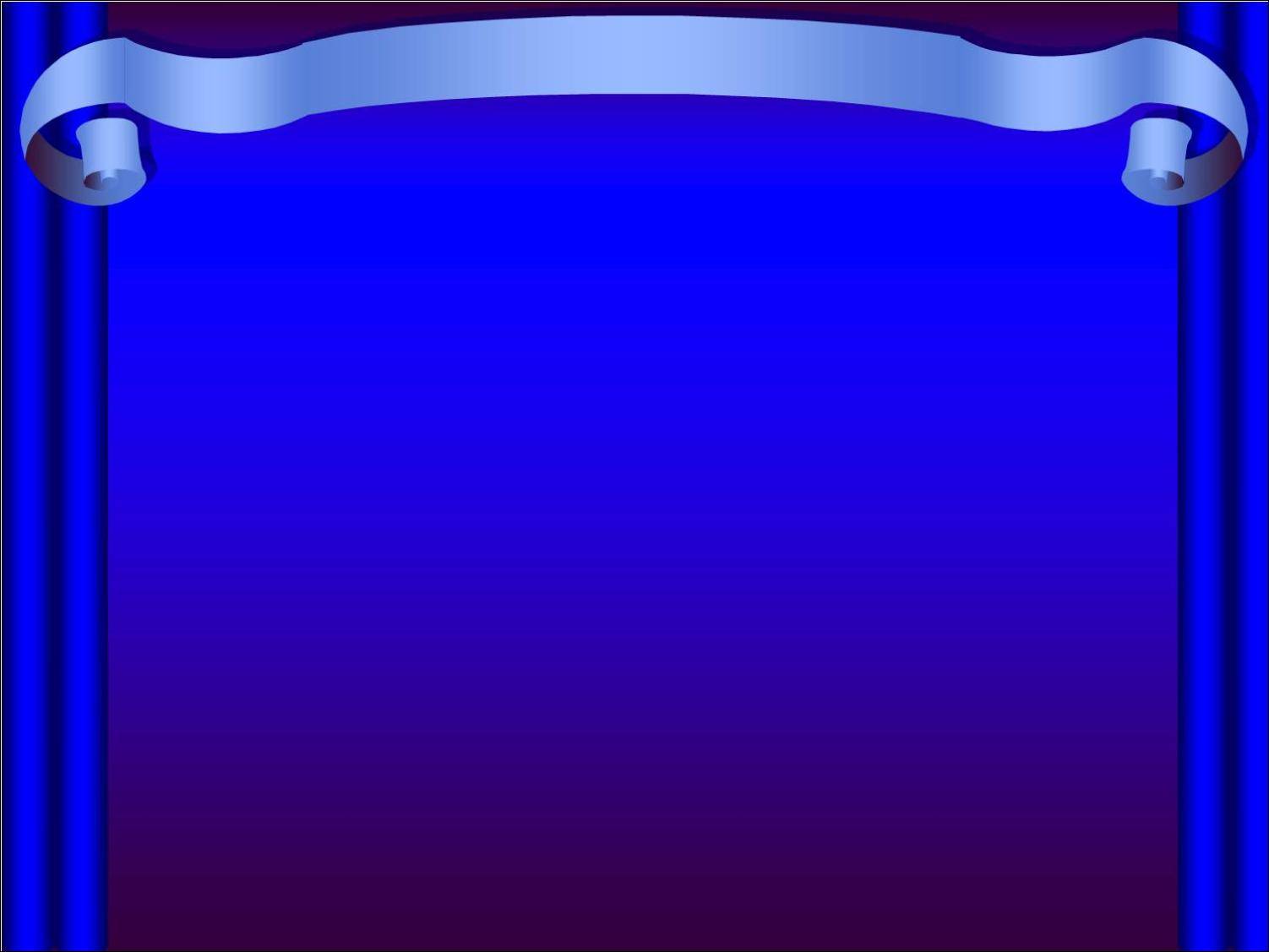 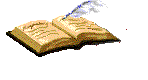 Обобщение и систематизация знаний, умений и навыков  по теме  «Сложносочинен-ное предложение»
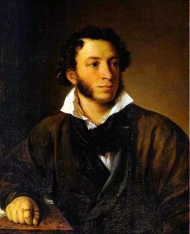 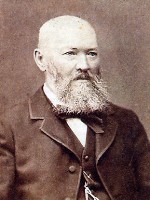 Слуховой диктант
1
4
3
2
Конструирование предложений
В это время  из-за высоты, находившейся  в  полверсте  от крепости, показались  новые конные  толпы -  и  вскоре  вся  степь  усеялась  множеством людей, вооруженных  копьями  и  сайдаками.  
    («Капитанская дочка» )
[… х, /~~~/,= -] – и [- = х,/~~~/].
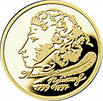 Я велел ехать к коменданту, и через минуту кибитка остановилась перед деревянным домиком, выстроенным на высоком месте, близ деревянной же церкви. 
          («Капитанская дочка»)
       [-  = ] , и [- = х,/~~~/,…].
Батюшка  за  ворот  приподнял его (Бопре)  с  кровати,  вытолкал  из дверей,  и  в  тот  же  день  прогнал со  двора  к  неописуемой  радости  Савельича.
          («Капитанская  дочка»)
[- O, O и O ].
Творческая работа

Напишите сочинение-миниатюру на тему
           «Мой
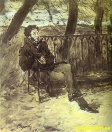 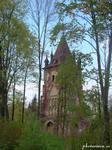 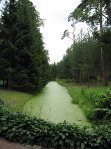 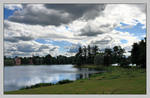 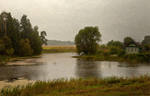 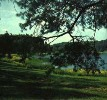 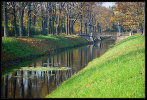 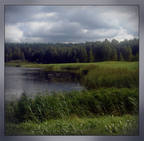 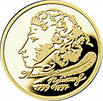 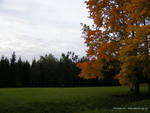 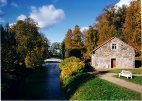 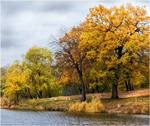 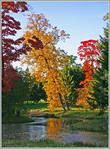 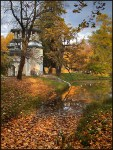 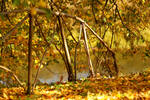 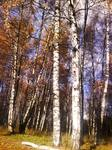 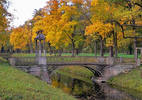 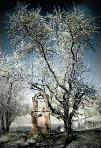 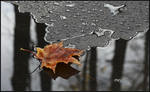 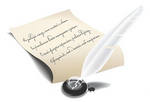 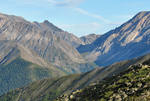 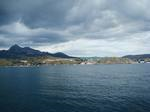 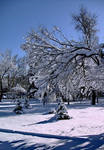 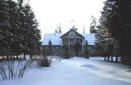 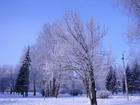 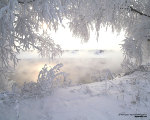 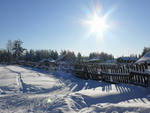 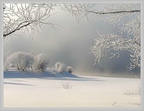 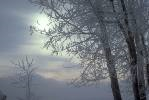 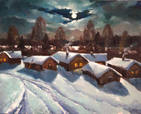 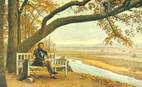 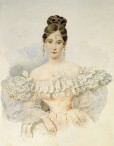 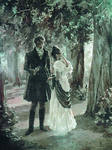 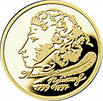 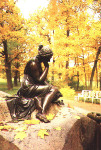 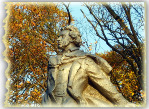 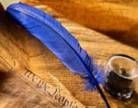 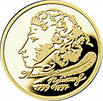 Домашнее задание
Выпишите из романа А.С. Пушкина «Евгений Онегин» 5 ССП, подготовьтесь к тестированию.
Рефлексия

Хоть выйди ты не в белый свет, 
 А в поле за околицей,
 Пока идешь за кем-то вслед,
  Дорога не запомнится.
Зато, куда б ты ни попал
 И по какой распутице,
 Дорога та, что сам искал,
 Вовек не позабудется.
СПАСИБО 
                       ЗА 
     СОТРУДНИЧЕСТВО!